Будем помнить всегда!«Война в судьбе моей семьи!»(исследовательская      работа)
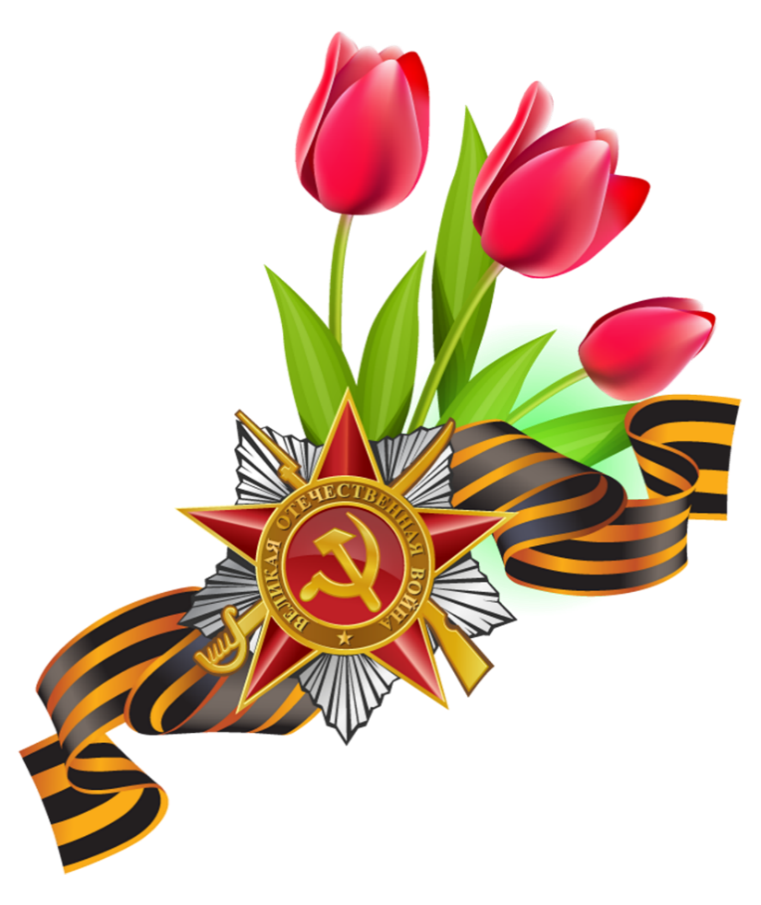 Воспитатель МБДОУ ЦРР ДС№17:
Потапенко Наталья Владимировна  -воспитатель
Ученица  3 класса
Потапенко Елизавета Андреевна -дочь
Война ещё исчезнуть не готова!Те годы – миллионы личных драм!А потому, давайте вспомним сноваВсех тех, кто подарил Победу нам!                            Петр Давыдов
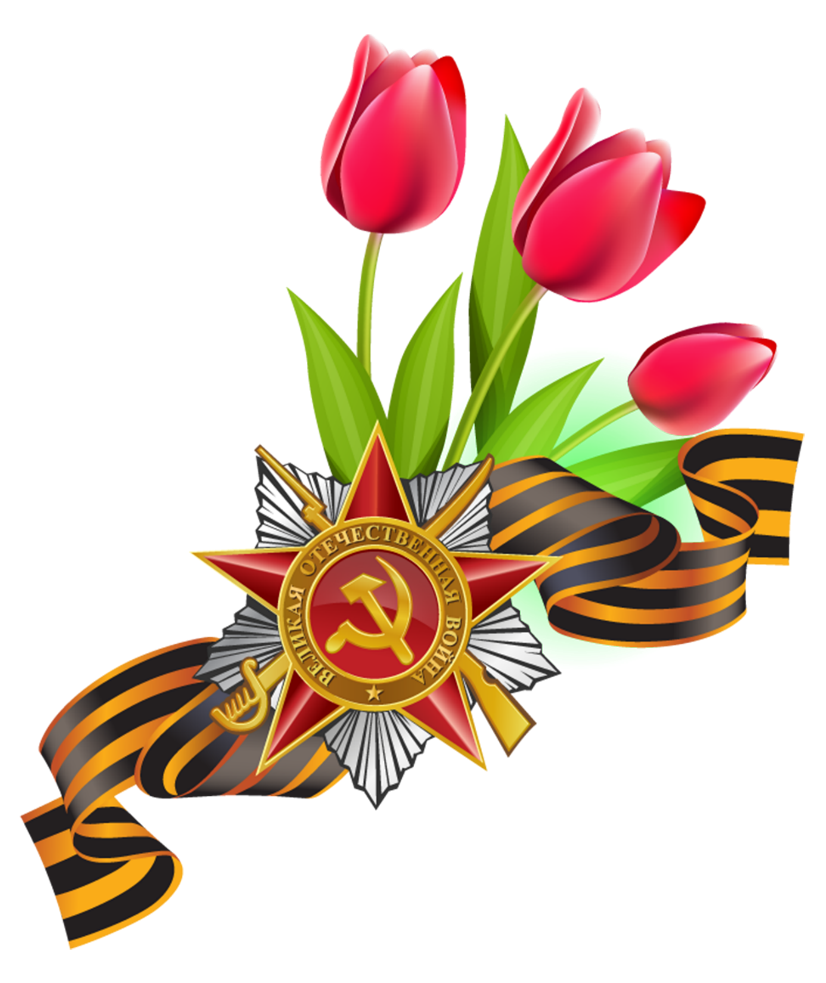 Бугаенко Иван
Яковлевич
22.04.1923г.-9.08.1994г.
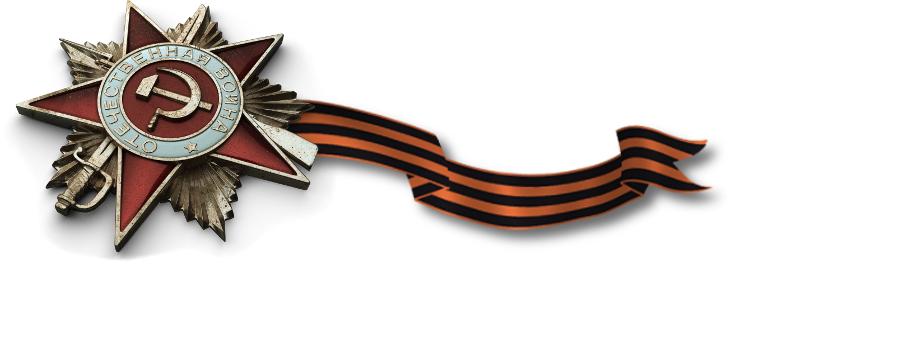 Моя дочка  Елизавета, всегда слышала в нашей семье, что у неё был прадед, который участвовал в той страшной войне. Мой дедушка защищал свою страну, народ, а самое главное хотел уберечь своих близких в годы  Великой Отечественной Войны. Для нас он символ мужества, героизма, необыкновенной силы духа и характера. Мы с дочкой хотим посвятить свою работу, Лизиному прадедушке, так как  считаем тему работы актуальной, потому как испытания, через которые прошел русский народ нельзя забывать ни при каких обстоятельствах!
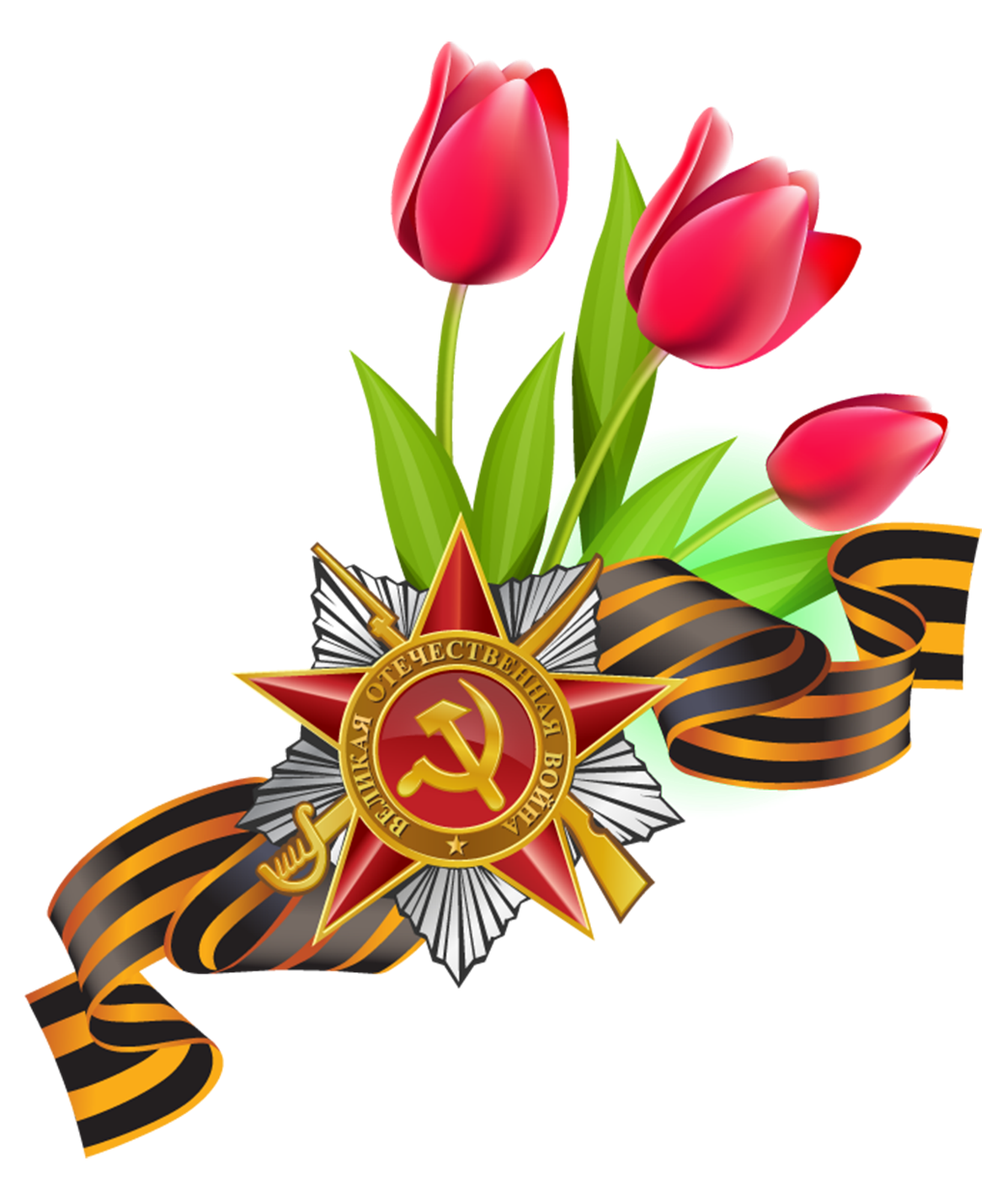 Цель работы: изучение биографии и жизненного пути моего прадедушки – ветерана Великой Отечественной войны, Бугаенко Ивана Яковлевича. 
Задачи:
1. Изучить семейный архив (фотографии, военный билет, другие документы) времён Великой Отечественной войны.
2. Разыскать информацию об участии  прадедушки в боевых действиях;
3. Узнать судьбу  прадеда и его семьи в послевоенные годы.
Источники информации: 
воспоминания и рассказы родных и близких о прадедушке; 
документы времен ВОВ;
фотографии из семейного альбома.
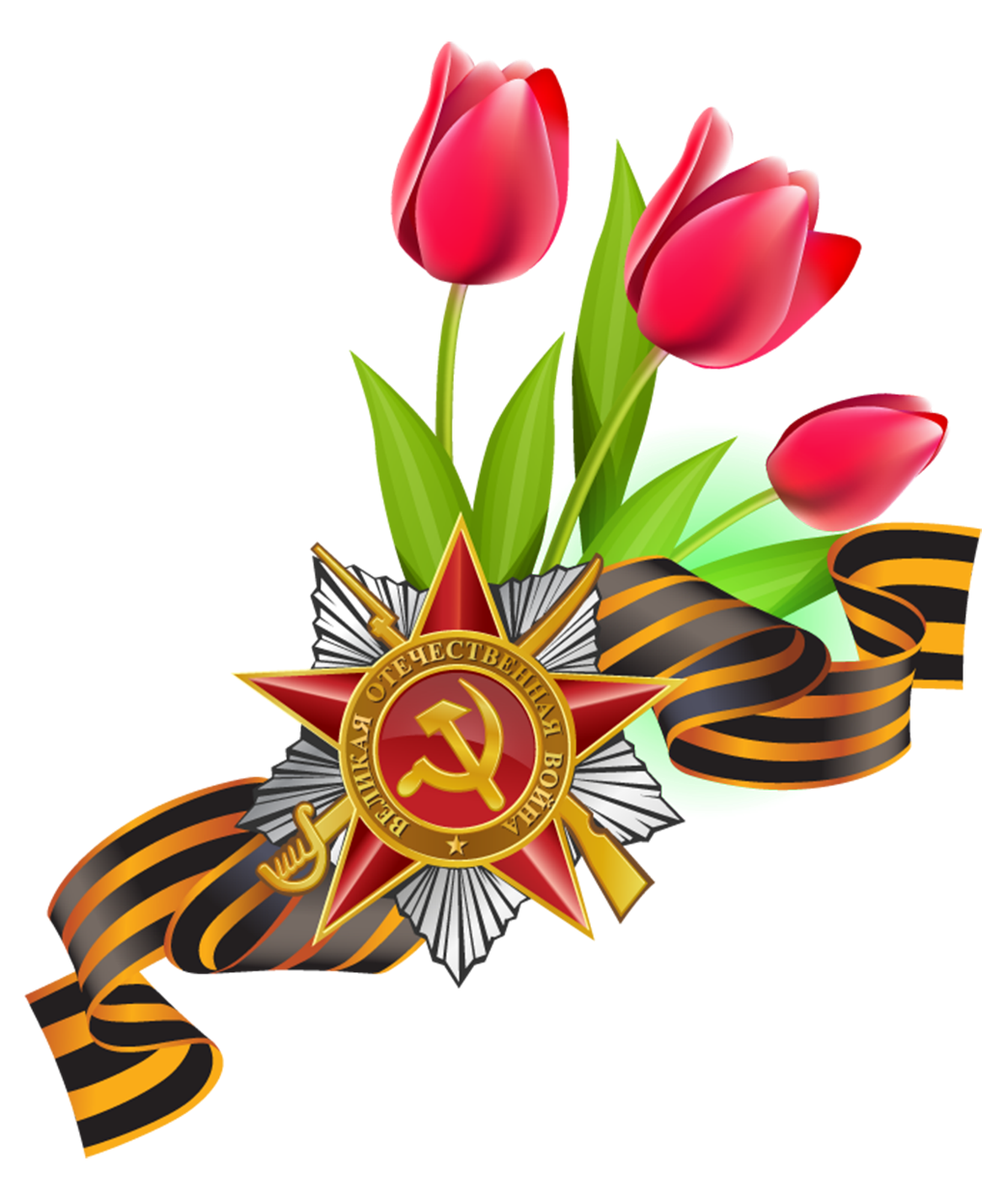 Гипотеза исследования: наш прадедушка был защитником Родины, принимал участие в Великой Отечественной войне и внёс посильный вклад в Великую Победу.
Объект исследования:  биография моего прадеда 
Предмет исследования: боевой путь нашего прадеда, Бугаенко Ивана Яковлевича.
Источники исследования: при написании работы использованы неопубликованные источники, которые хранятся в личном архиве нашей семьи. Они помогли воссоздать биографические данные. Были изучены: записи из семейного архива, фотоматериалы, личные документы: свидетельство об освобождении от воинской обязанности, военный билет, удостоверения на медали и ордена, благодарности, наградные листы, свидетельство о заключении брака, трудовая книжка.
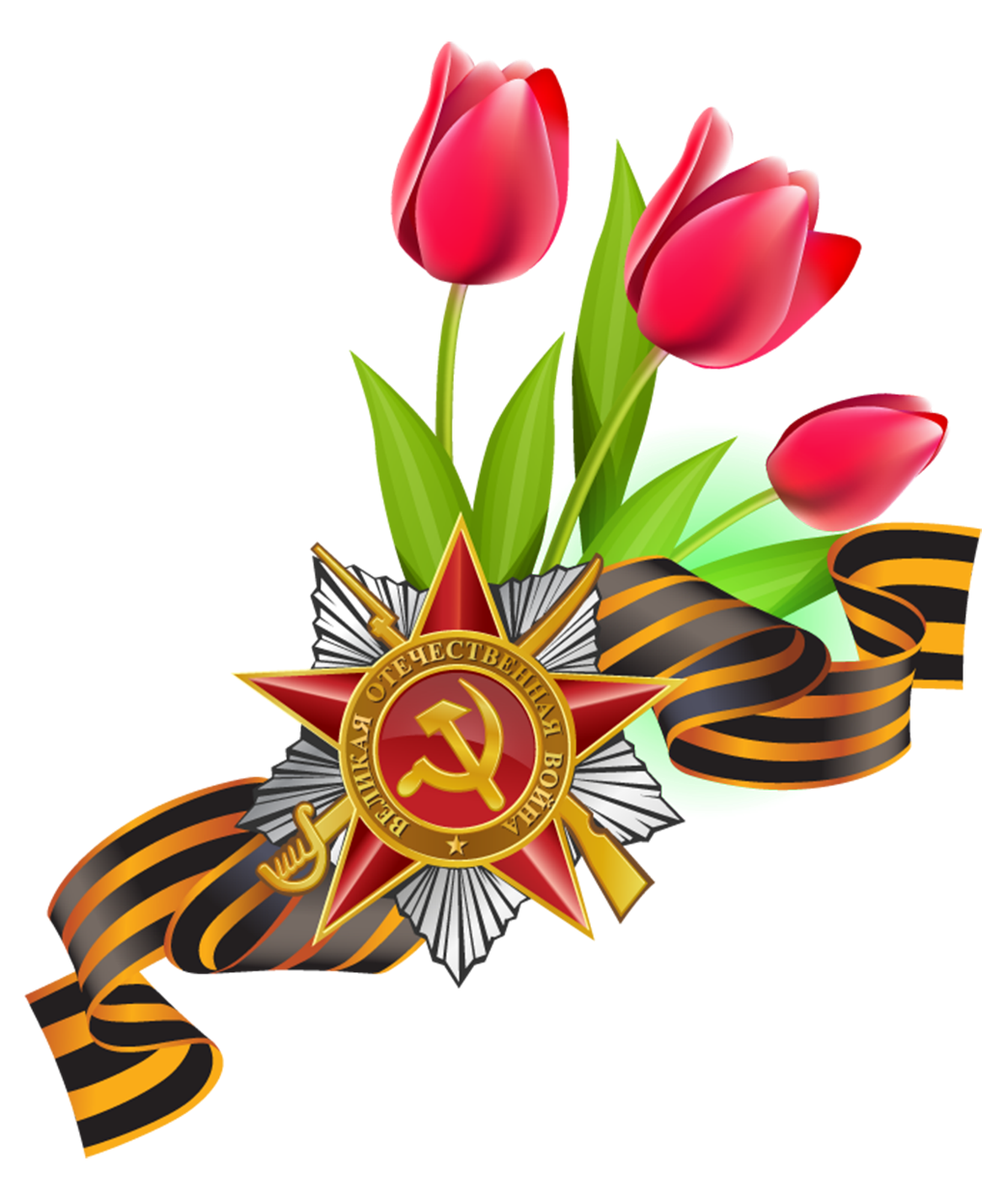 Бугаенко Иван Яковлевич(22.04.1923 - 3.08.1994)
Биография. Наш прадед, Иван Яковлевич, родился и жил в Кемеровской области Яйского района.
В июле  с 1941-42г  был призван на фронт в 235 стрелковую бригаду –стрелком. С  августа 1942г  по сентябрь 1943г был командиром  стрелкового орудия. 
27.09. 2043г  под Сталинградом на Курской дуге, получил сильное ранение, в следствии чего прадеду отняли левую руку  и 3.10 1943г   списали в запас по ранению. 
Вернувшись домой  в 1943 г.  был председателем колхоза «Наша Родина».  Женился и  в 1949г переехали с семьёй  в  г. Анжеро-Судженск, где  воспитали 6 детей. Умер  наш прадедушка  3.08.94г в возрасте 76 лет.
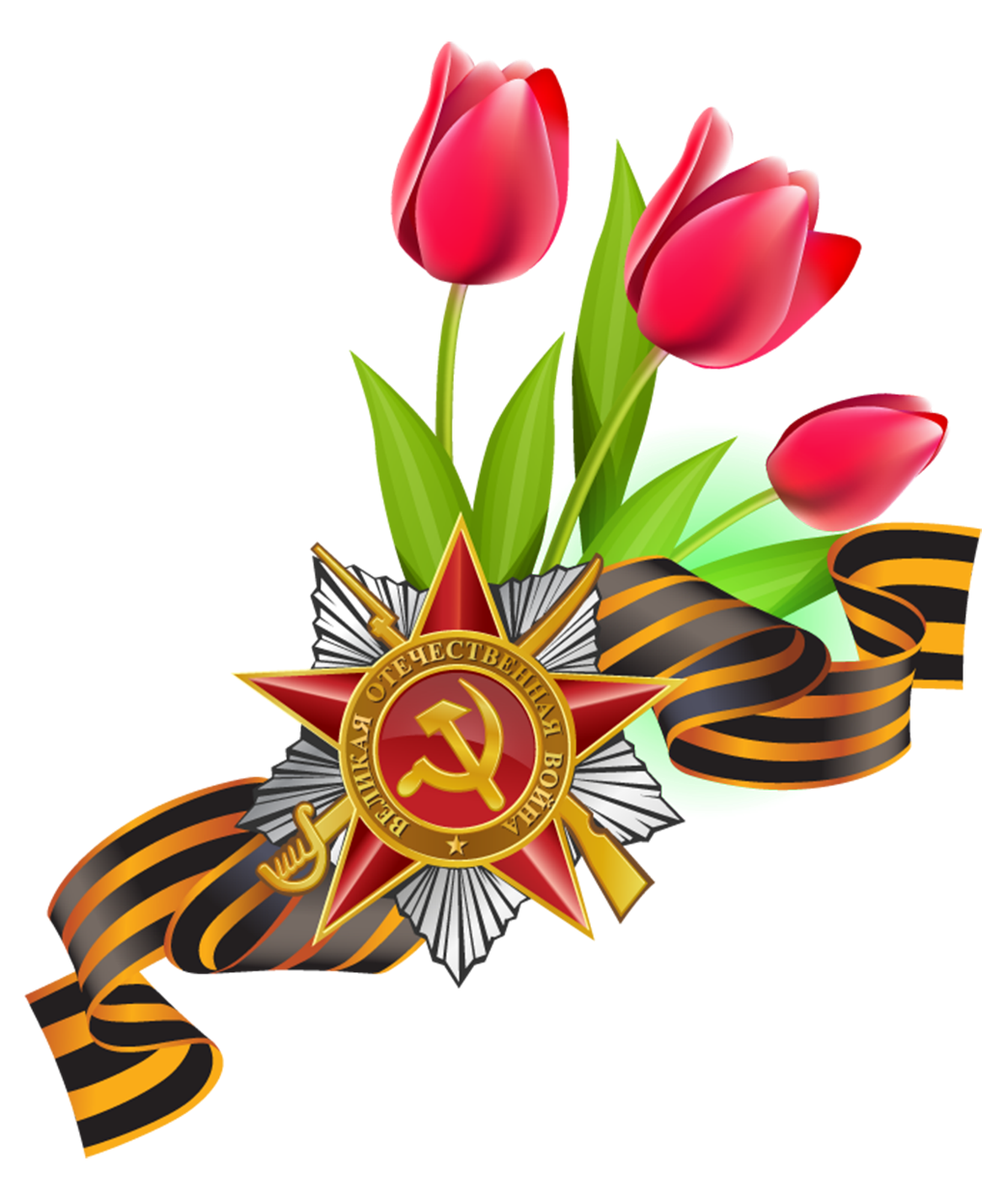 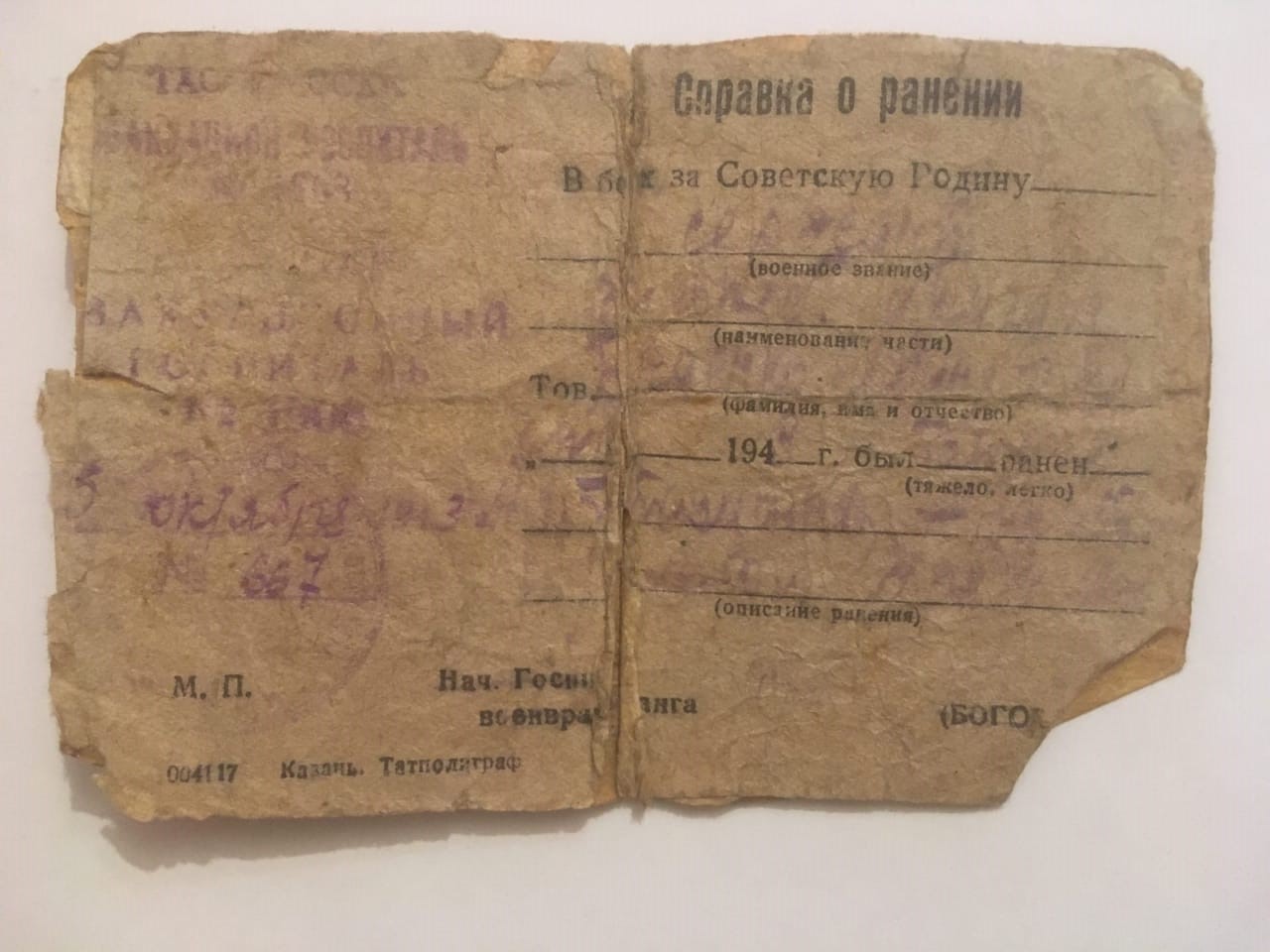 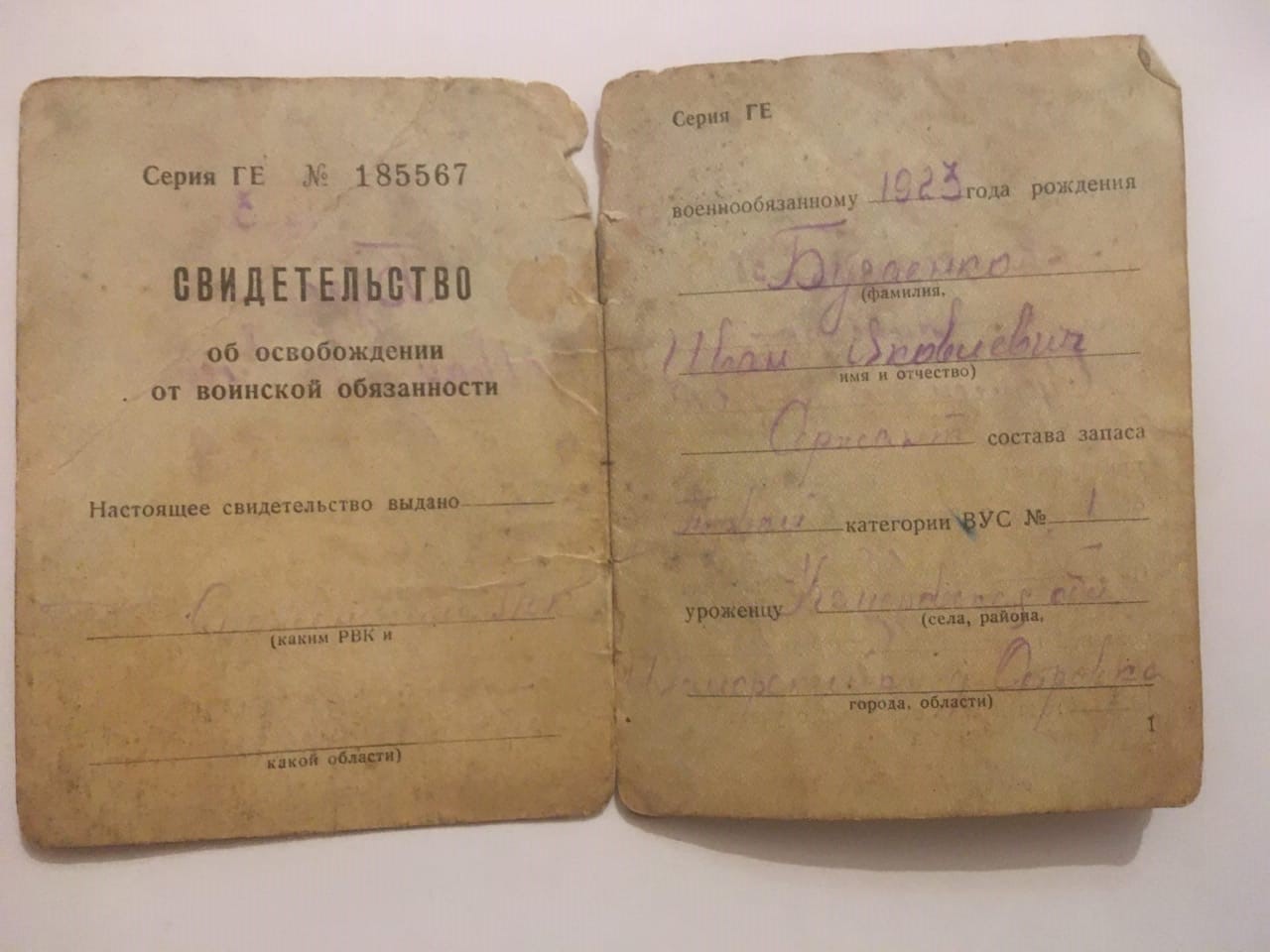 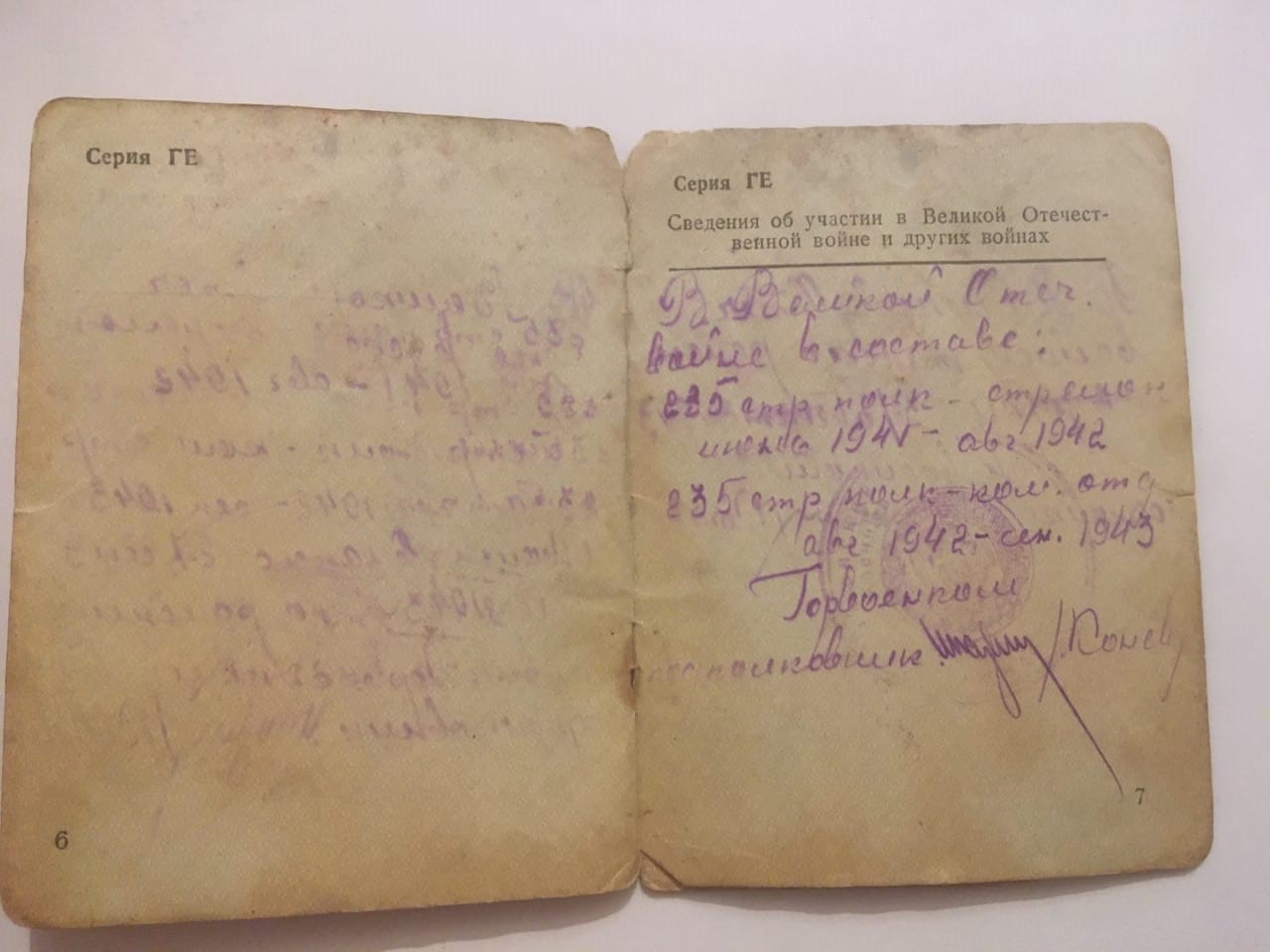 Свидетельство о ранении нашего прадеда. Здесь можно узнать откуда призывался, где служил, в каком звании. Очень ценная информация для исследования.
За годы службы был представлен к наградам
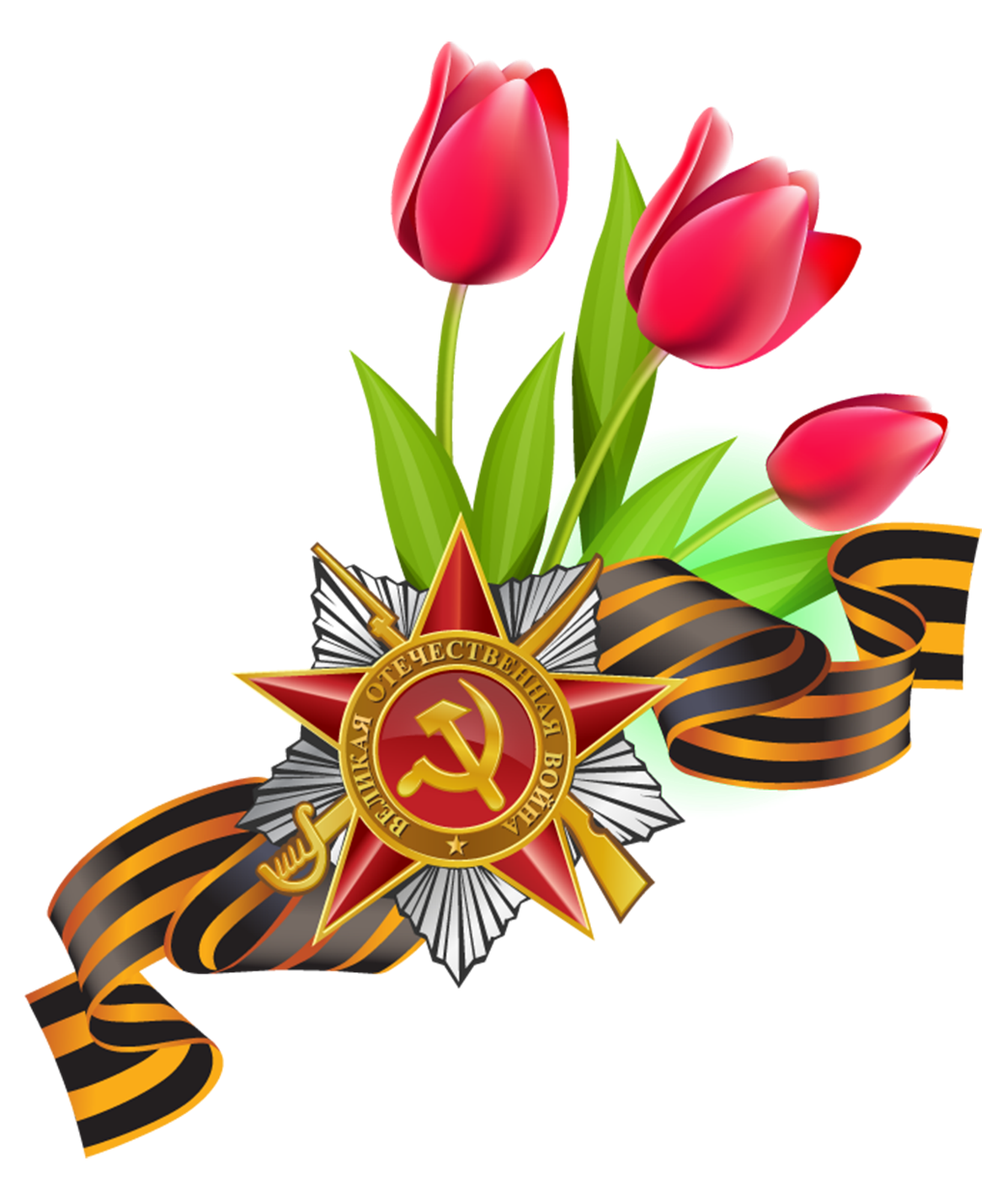 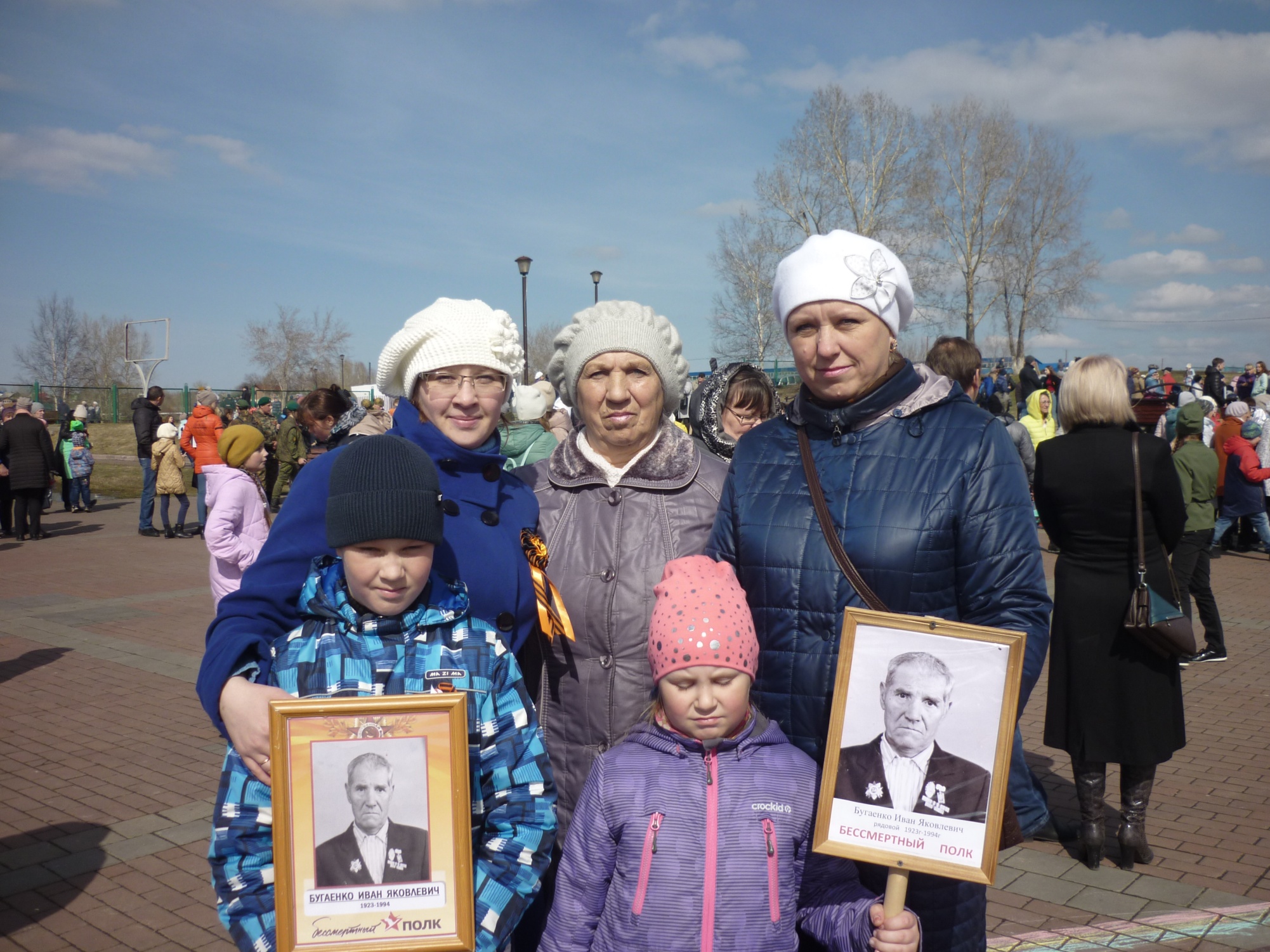 Дочка, внучки 
и правнуки на День Победы.
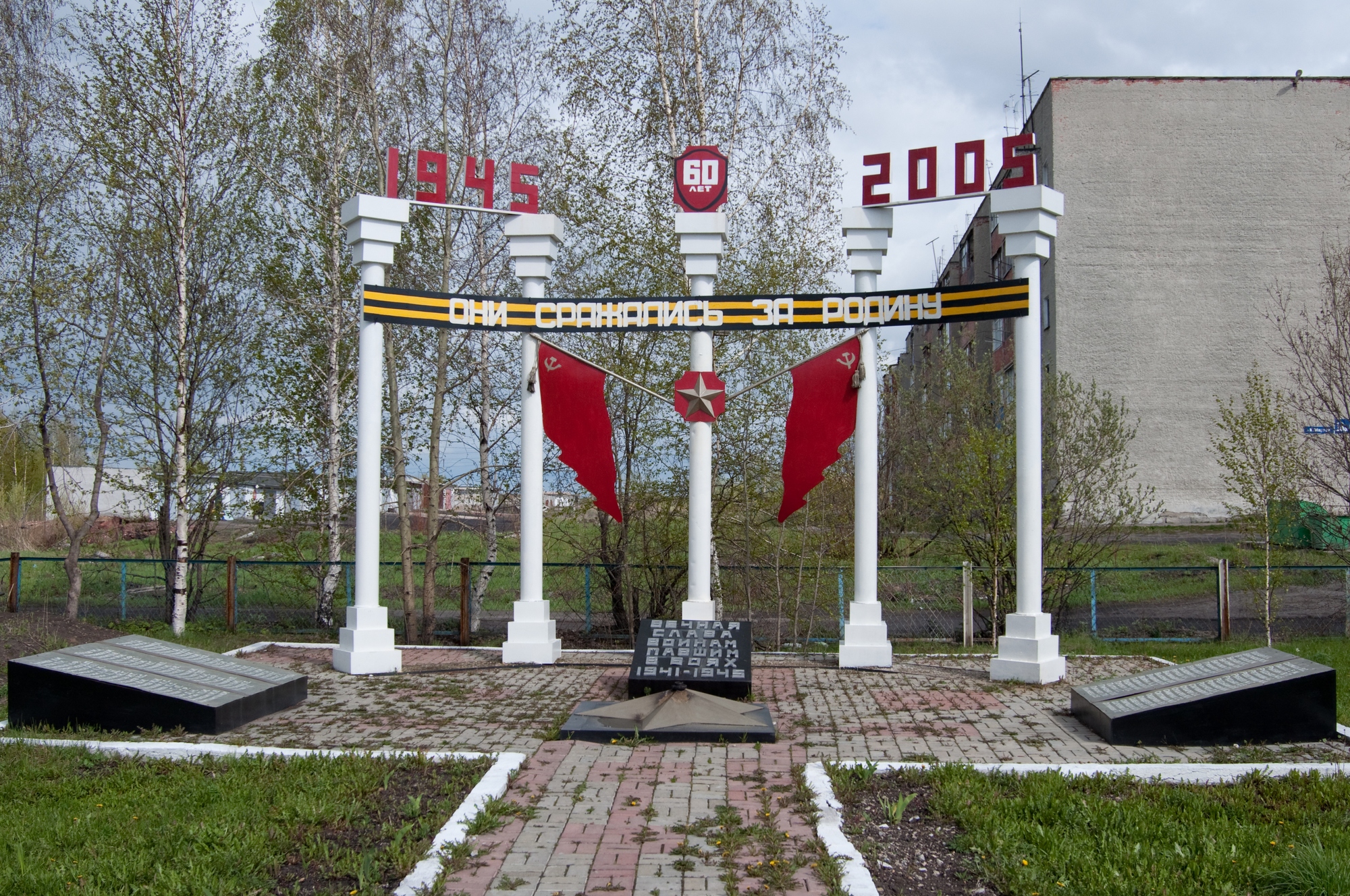 В нашем городе  2005г был поставлен  
Мемориал «Они сражались за Родину» установлен к 60-летию Победы в ВОВ, где всех ушедших солдат  на фронт  с нашего города увековечили и имя нашего прадедушки Бугаенко Ивана Яковлевича 
осталось  в вечной памяти для будущего поколения.
ГорДимся и помним!
Моя дочка Елизавета, не видела своего прадеда, он умер раньше, чем родилась она, но память о нём живёт в сердцах его детей, внуков и правнуков. 
Мы не имеем права его забыть! 
Потому что его жизнь – 
это пример честного служения своему отечеству, народу, нам!
Мы благодарны тебе, солдат – победитель! И земле нашей, израненной, всё вынесшей, но так буйно цветущей каждой  весной! 
У нашего прадедушки 
Бугаенко Ивана Яковлевича, 
13 внуков и 18 правнуков. 
Мы его продолжение!!!
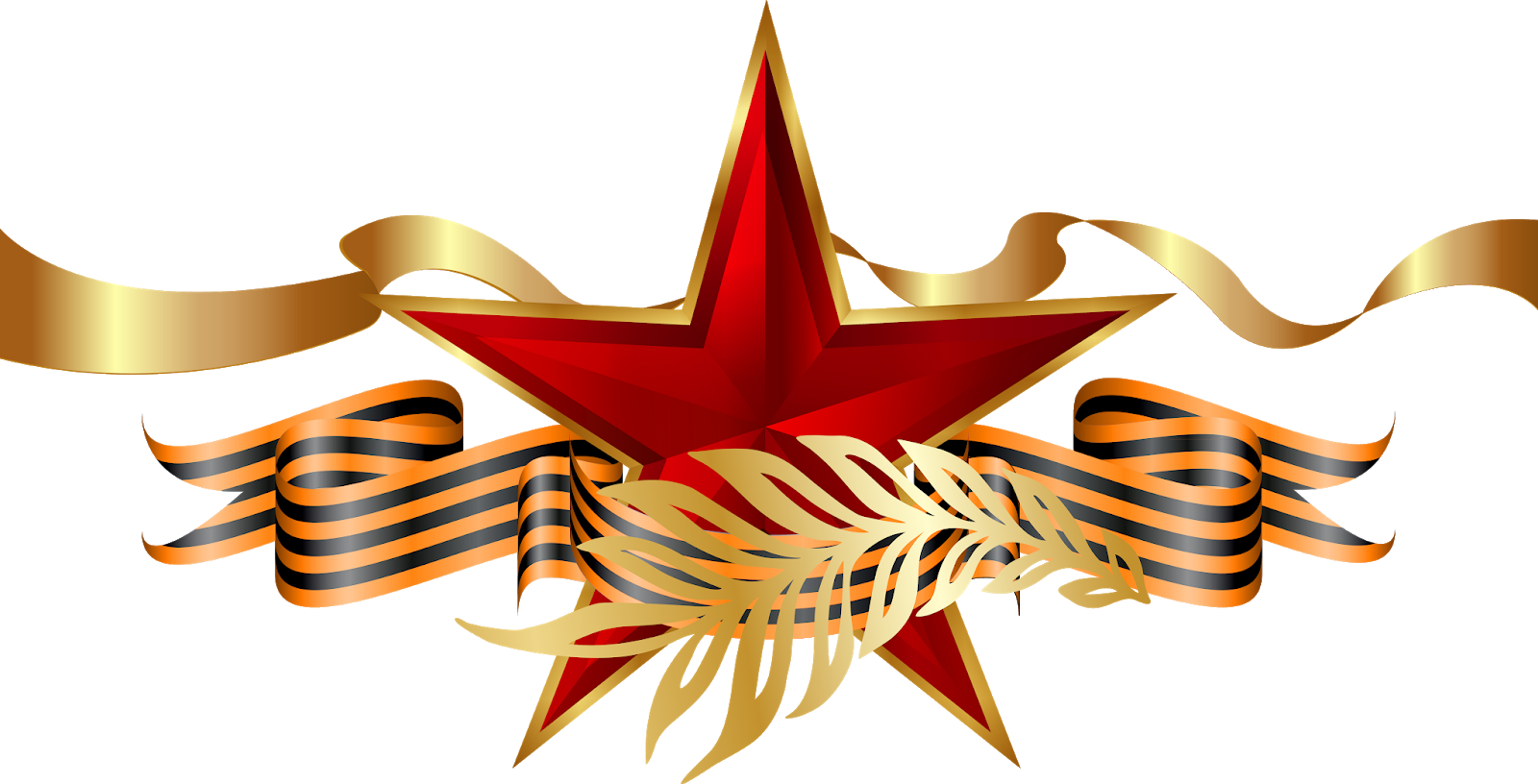